ZAVRŠNA FERMENTACIJA
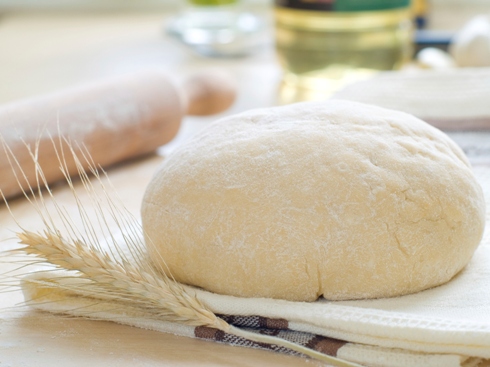 Pripremila : Sanja Banfić – Kontrec, dipl.ing.prof savjetnik
u industrijskim pekarama ZAVRŠNA FERMENTACIJA se najčešće obavlja u fermetacijskim komorama ( automatska komora),u kojima se pomoću beskrajnog lanca krecu tzv. kolijevke sa komadima tijesta , koje na putu kroz komoru fermentira.
nakon završne fermentacije komadi tijesta se stavljaju na pokretnu traku koja ih nosi u peć na pečenje.
u MANJIM PEKARAMA završna fermentacija tijesta obavlja se na posebnim kolicima koje se dovoze u komoru za završnu fermentaciju , s mogućnošću podešavanja tempretature i relativne vlažnosti zraka.
Završno oblikovani komadi tijesta odlaze na završnu fermentaciju.
Ovisno o tipu peći vrsti proizvoda razlikujemo:  
 komoru za tunelsku peć 
 komoru za statičku elektrotermičku
Završno oblikovani komadi tijesta odlaze na završnu fermentaciju.Ovisno o tipu peći vrsti proizvoda razlikujemo:
KOMORA ZA TUNELSKU PEĆ
KOMORA ZA STATIČKU CIKLOTERMIČKU               PEĆ
AUTOMATSKA (protočna) KOMORA
to je komora za tunelsku peć
koristi se na automatskoj liniji proizvodnje kruha 
služi za fermentaciju završno oblikovanih komada tijesta
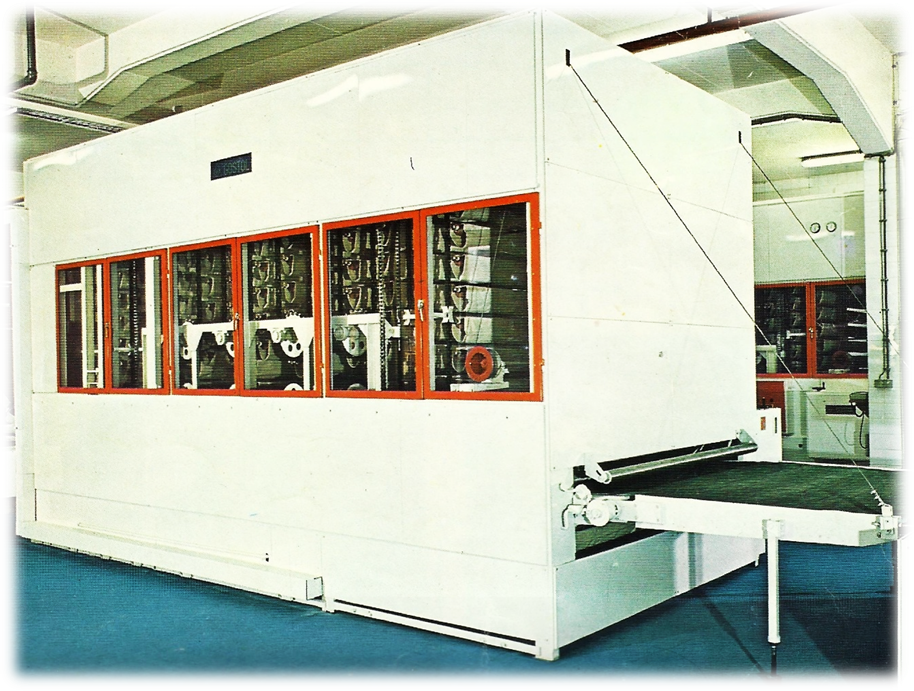 radi na principu putujućih zipki sa filcanom prevlakom , koje nose duguljasto oblikovane  komade tijesta kroz komoru
duguljasti komadi tijesta slažu se ručno u zipke komore , tako da sastavak tijesta bude okrenut prema gore ili automatski preko uređaja za automatsko ubacivanje
budući da je završna fermentacija dugotrajna , komora se grije i vlaži pomoću klima uređaja , a sadrži i instrumente za mjerenje temperature i vlage zraka 
u komoru su ugrađeni i dodatni grijači za sušenje filcanih prevlaka
temperatura u komori kao i uključivanje i isključivanje grijača kod željene temperature regulira se pomoću termostata
cirkulacija zraka postiže se pomoću ventilacije,a pomoću ventilatora postižemo i jednakomjerni raspored temperature u cijeloj komori 
ti uvjeti potrebni su zbog fermentacije tijesta
linije pokreće motor koji ima mogućnost promjene brzine 
fermentirani komadi tijesta izlaze iz automatske komore preko izlaznog transportera koji ih nosi do mosta komore,a preko njega ulaze u tunelsku peć
prazne zipke vraćaju se gornjim dijelom komore do ulaznog otvora 
komora je čelične konstrukcije, obložena je limenim plohama, a dio ploha je ostakljen za promatranje procesa  komore
dimenzije i kapacitet komore ovisi o tipu komore i broju košarica
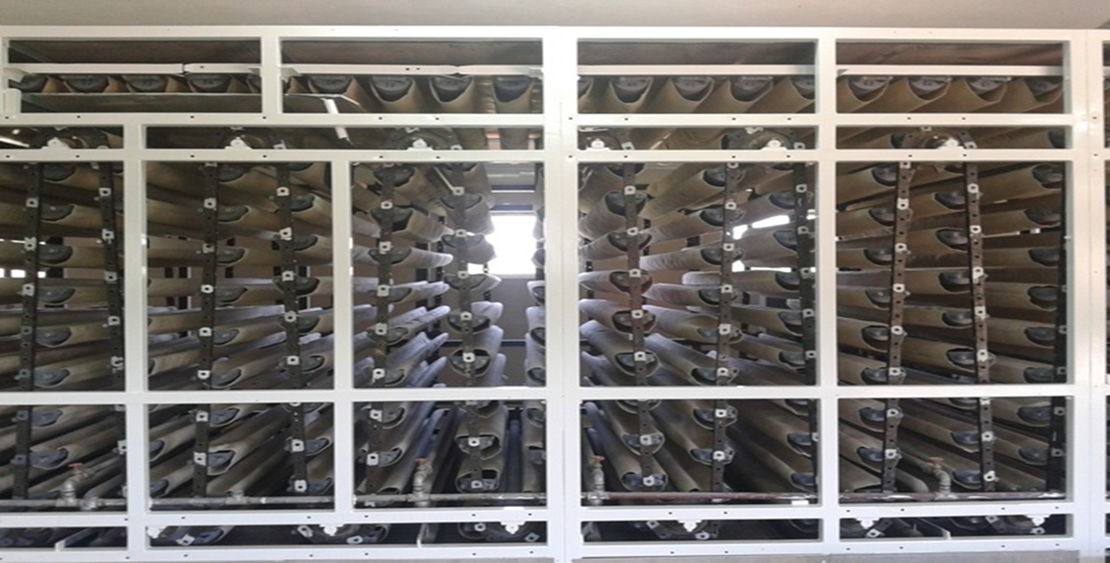 STATIČNA KOMORA
to je komora za statičke poluautomatske peć
postavlja se uz statičku ciklo-termičku peći, pa se na taj način u komori može iskoristiti toplina i vlaga koja se stvara u peći
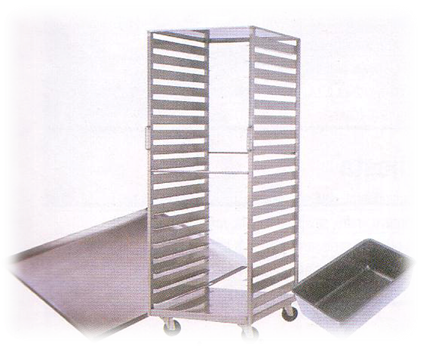 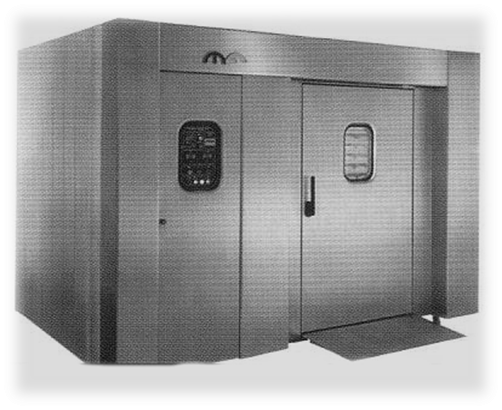 komadi tijesta koji idu na završnu fermentaciju stavljaju se na aparate i slažu na kolica, koja se zatim stavljaju u prostor za fermentaciju
u prostoru za završnu fermentaciju temperatura i vlaga zraka su strogo kontrolirani 
vrijeme fermentacije kreće od 30 – 120 minuta ovisno o tipu brašna, recepturi , uvjetima obrade tijesta , te o veličini komada tijesta 
kapacitet komore obično odgovara kapacitetu jednog punjenja odnosno pražnjenja
zagrijavanje komore provodi se pomoću stjenke peći 
po završenoj fermentaciji kolica se vade iz komore i komadi tijesta idu na pečenje
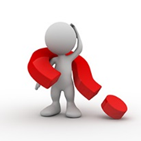 PROVJERI SVOJE ZNANJE
1.Za što služi automatska komora  ?
2.Za koju peć se koristi ta komora ?
3.Opiši princip rada automatske komore ?
4.Za što služi statična  komora  ?
5.Za koju peć se koristi ta komora ?
6.Opiši princip rada statičke  komore ?
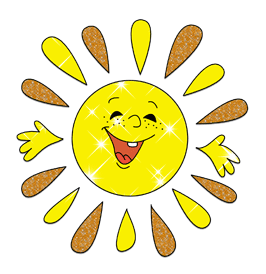 ZADATAK
nakon što si pregledao prezentaciju , odgovori na zadana pitanja za provjeru znanja  
pogledajte film na linku 
https://youtu.be/AJWDRQx5jCs
nekoliko puta ponovi princip rada komora prema shemi uređaja
  SRETNO u obavljanju zadatka !